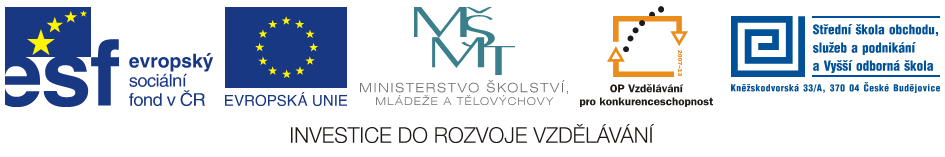 Jméno autora: 	Mgr. Mária Filipová
Datum vytvoření:	20. 09. 2013
Číslo DUMu: 	VY_32_INOVACE_18_AJ_FT

Ročník:                	1. – 4. ročník 
Vzdělávací oblast:	Jazyk a jazyková komunikace
Vzdělávací obor:     	Anglický jazyk
Tematický okruh:  	odborná slovní zásoba a témata pro studenty oboru  Aplikovaná chemie
Téma:		Digestion
Klíčová slova:       	digestive system,  enzymes, digestion
Metodický list/anotace:
Materiál slouží k seznámení se základní odbornou slovní zásobou pro studenty oborů  Aplikovaná chemie. Jedná se zejména o termíny z oblasti biologie a chemie. 
Studenti odhadují na základě svých znalostí význam slov. V případě potřeby pracují se slovníkem. Důležité je pochopení obsahu  a aktivní slovní zásoba . Studenti využívají svých znalostí z oboru chemie, biologie a mikrobiologie.
Připraví krátkou prezentaci  se zajímavými  informacemi.
Digestion
Physical and chemical digestion
Digestive system
The system is adapted to break down and absorb food. Physical digestion breaks the food down into smaller pieces and chemical digestion breaks these pieces into smaller molecules. Various enzymes and other substances, such as hydrochloric acid and bile, are involved in this process.
Physical digestion
it lets the food pass through the digestive system more easily, and it provides a larger surface area for enzymes to work on

Physical digestion happens in:

    the mouth - food is chewed

    the stomach  -  it is squeezed and moved     	around
Chemical digestion
Chemical digestion involves breaking large food molecules into smaller molecules using chemical reactions.  These smaller parts can be absorbed into the blood.

Enzymes speed up chemical digestion. These are natural catalysts made of proteins.
Enzymes
carbohydrase enzymes catalyse the breakdown of   starch into sugars in the mouth and small intestine

protease enzymes catalyse the breakdown of proteins into amino acids in the stomach and small intestine

lipase enzymes catalyse the breakdown of fats and oils into fatty acids and glycerol in the small intestine
Absorption
The products of chemical digestion are absorbed into the body in the small intestine:
sugars and amino acids pass into the  bloodstream by diffusion
fatty acids and glycerol pass into the lymph
the bloodstream and lymph carry them to the  body’s tissues
see: http://www.youtube.com/watch?v=08VyJOEcDos
Literatura
BETINA, Vladimír a kol. Malá encyklopédia Biologie. Bratislava: Obzor, 1975, ISBN 65-023-75. 
http://en.wikipedia.org
PHILLIPS, Janet a kol. Oxford studijní slovník. Oxford: Oxford University Press, 2010, ISBN 978019 430655 3.